PEP Go for it! Grade 8
Unit 2 How often do you exercise?
Section B Reading (2a-2e)
No. 9
教学目标：
1. 识图
通过阅读和梳理语篇，能结合频度副词和百分数来描述饼状图中的数字信息，并初步认识饼状图及了解饼状图的构成。

2. 读图
通过同伴和小组讨论，学生能够解读饼状图中的数字信息，并基于饼状图提供的信息对作者观点进行解码。

3. 制图
通过调查班级同学的业余活动频次，小组合作制作饼状图，并结合数据提炼结论，培养从事实到观点的高阶思维品质。

4. 品图
通过小组间相互展示调查报告，相互评析调查结果及所制图形，初步形成客观看待世界的意识。
2a  Rank these activities according to how often you think       your classmates do them.
watch TV
go to the movies
play computer games
exercise or play sports
go camping in the country
use the Internet
2a  Rank these activities according to how often you think       your classmates do them.
exercise or play sports
1
1=most often
go camping in the country
2
go to the movies
3
4
play computer games
5
watch TV
6=least often
6
use the Internet
2b Read the article and complete the pie charts on the next page.
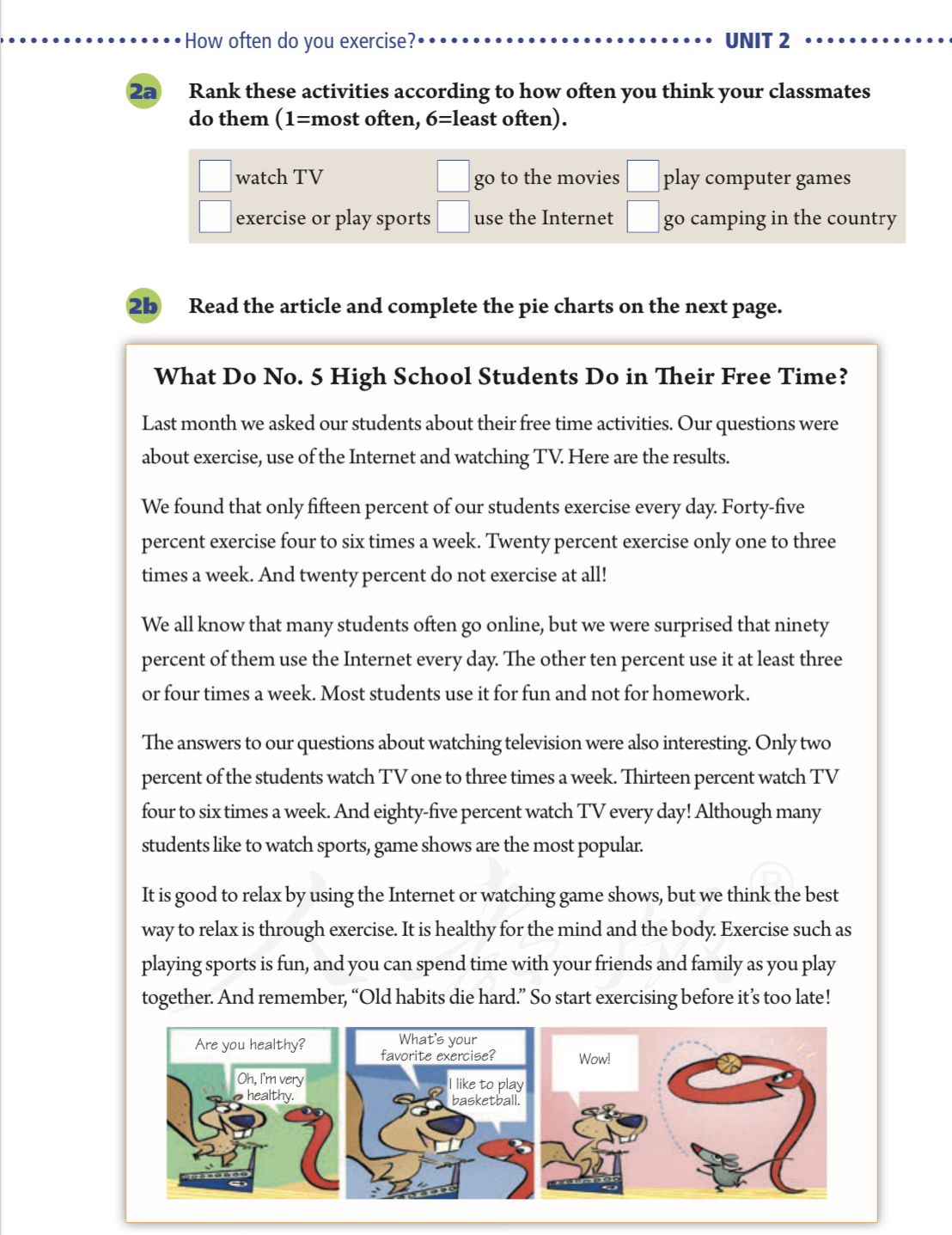 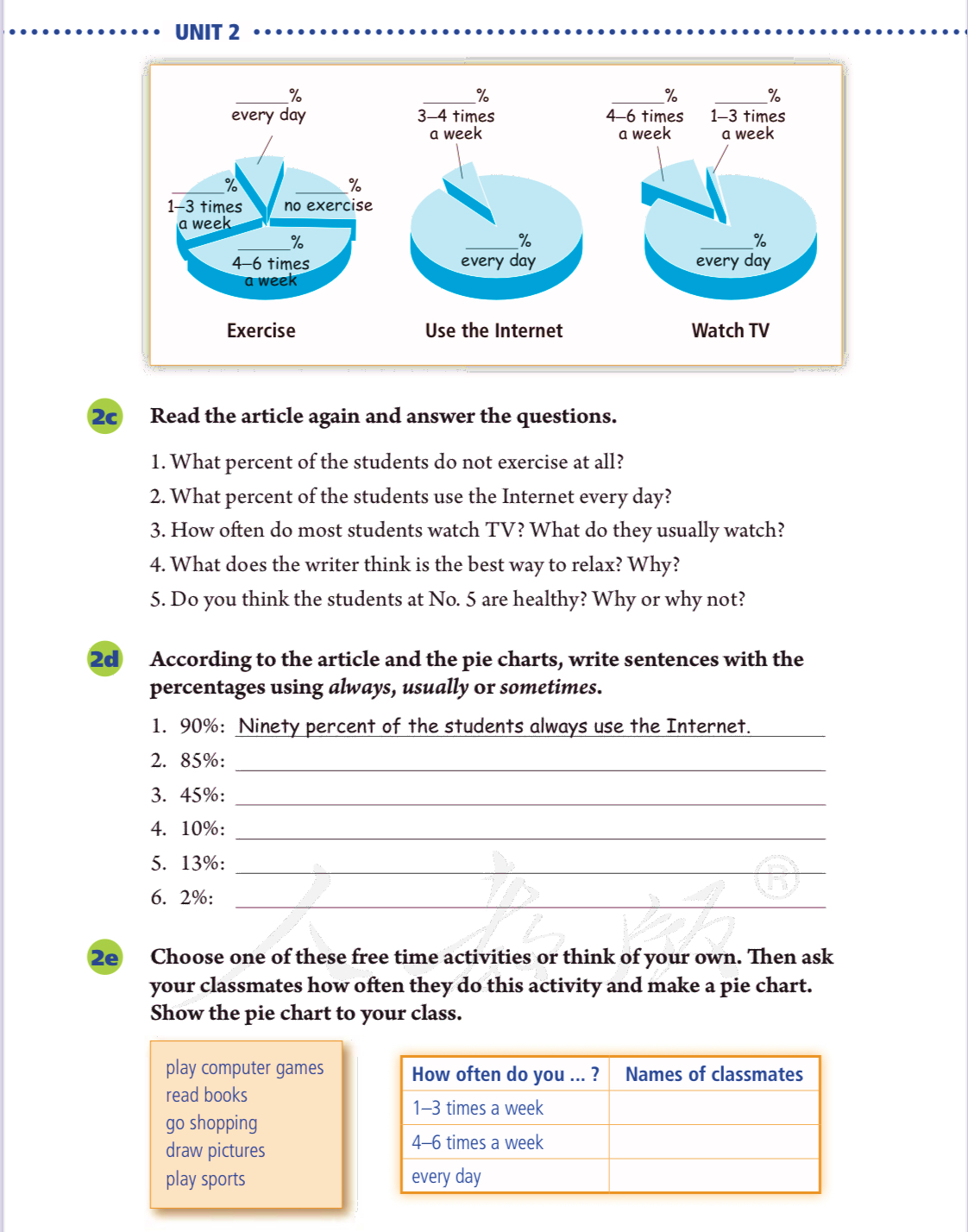 2b Read the article and complete the pie charts on the next page.
15
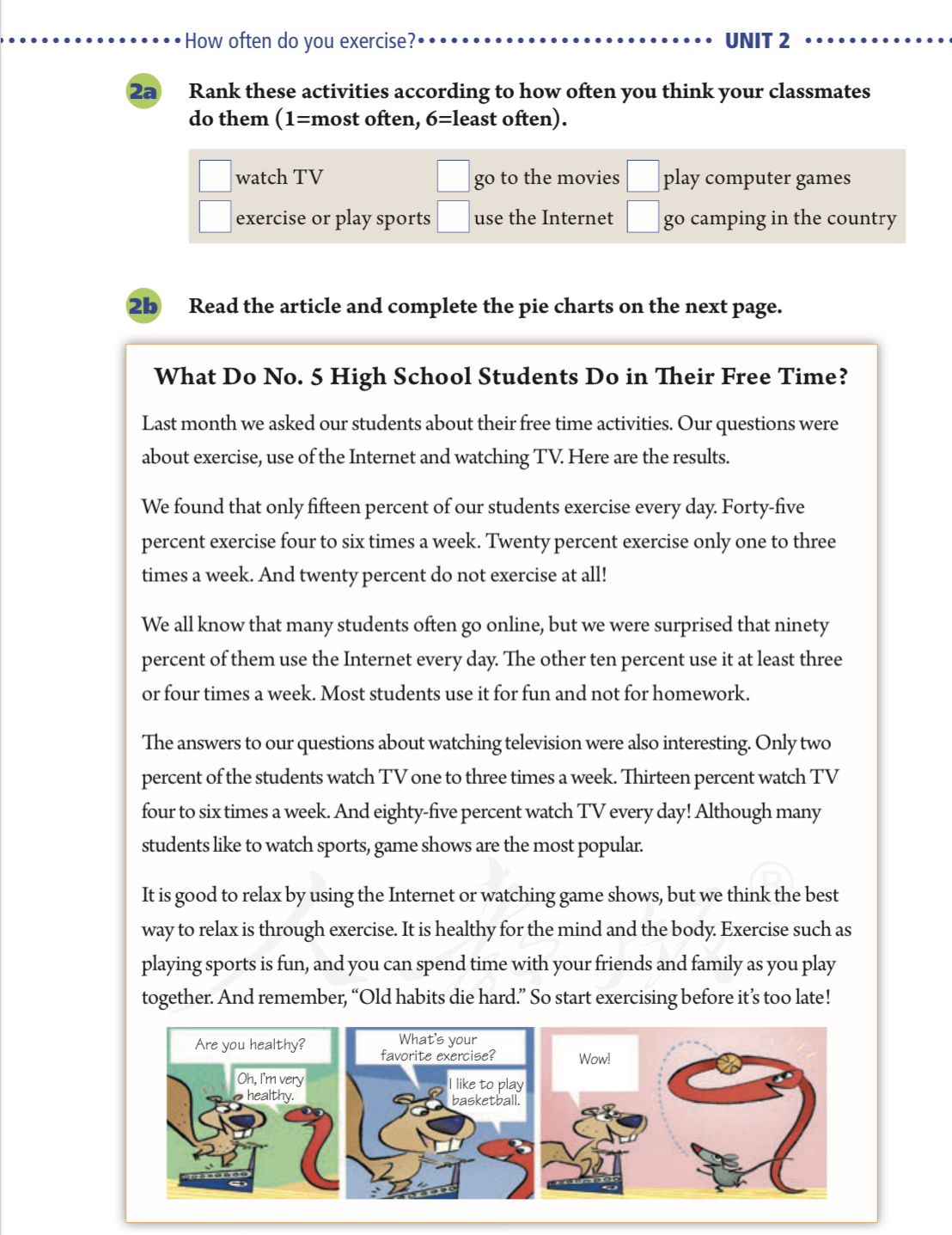 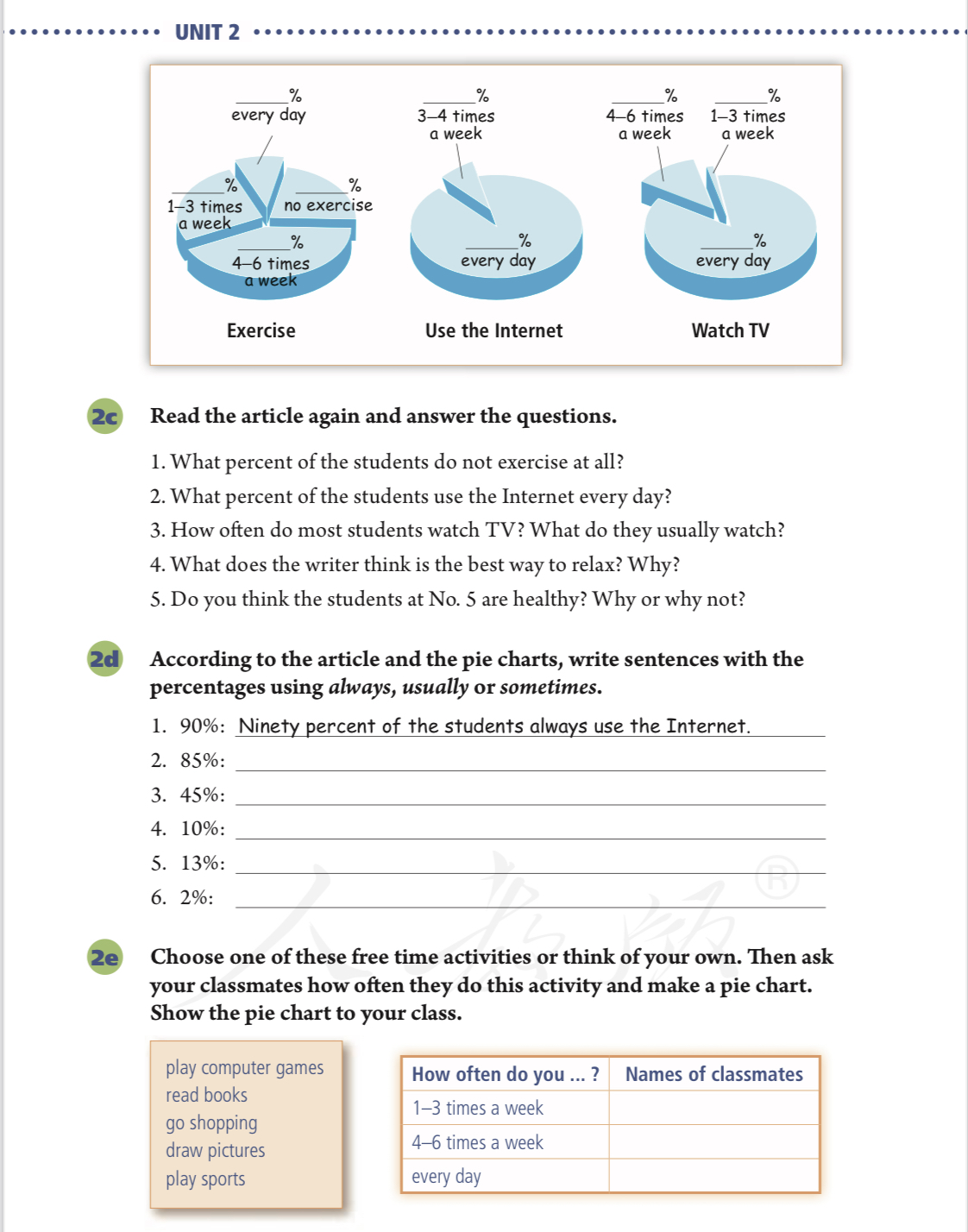 20
20
45
2b Read the article and complete the pie charts on the next page.
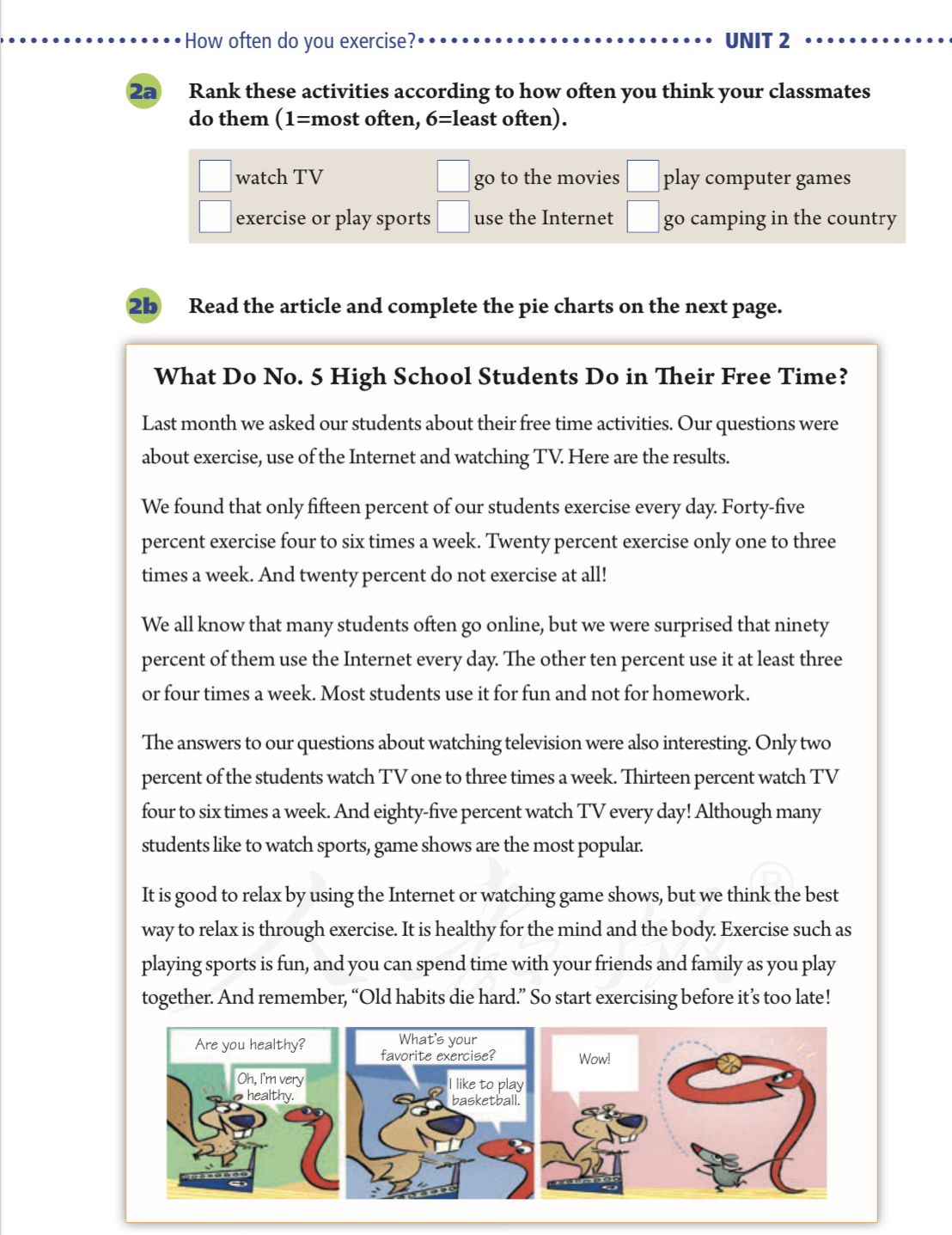 10
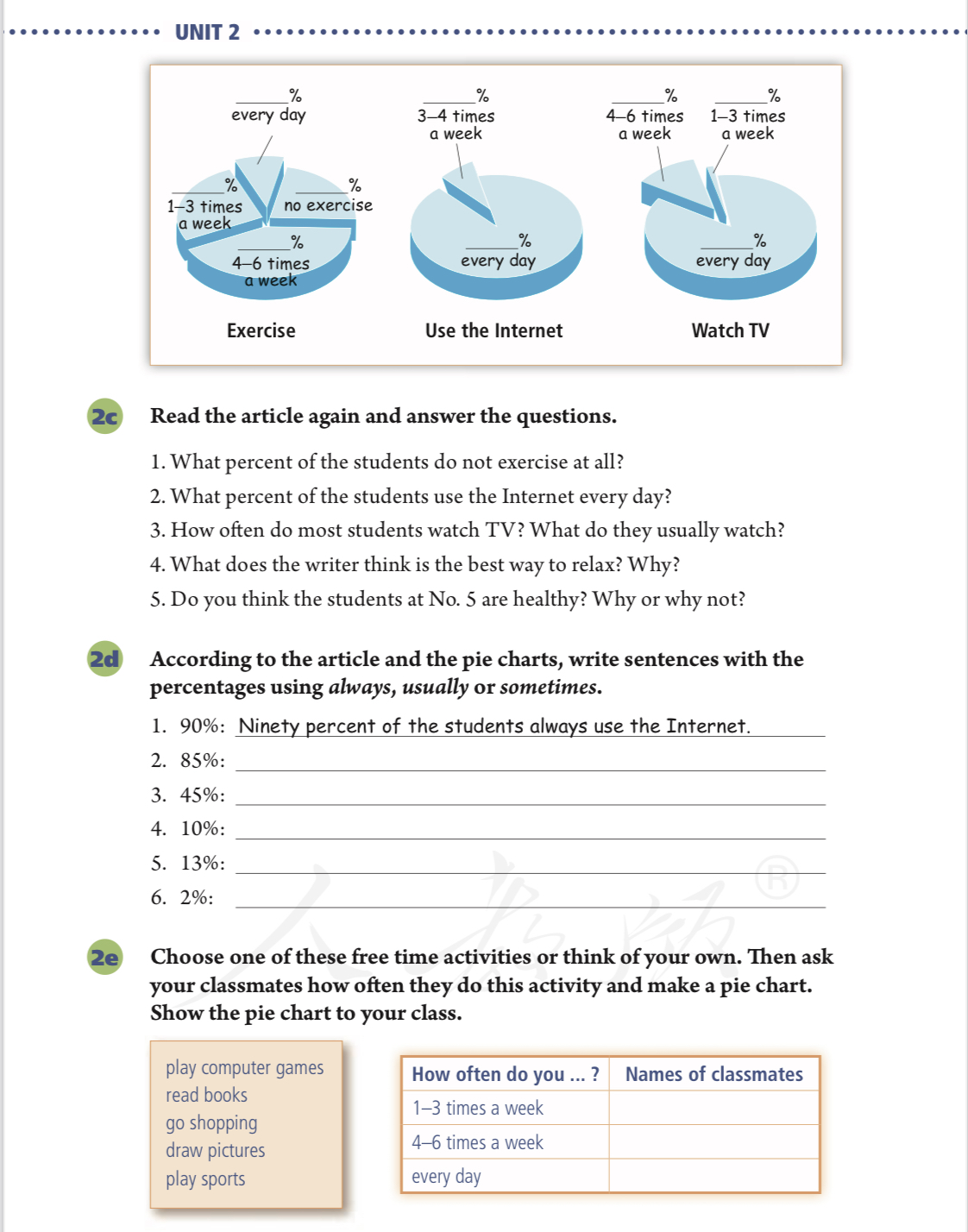 90
2b Read the article and complete the pie charts on the next page.
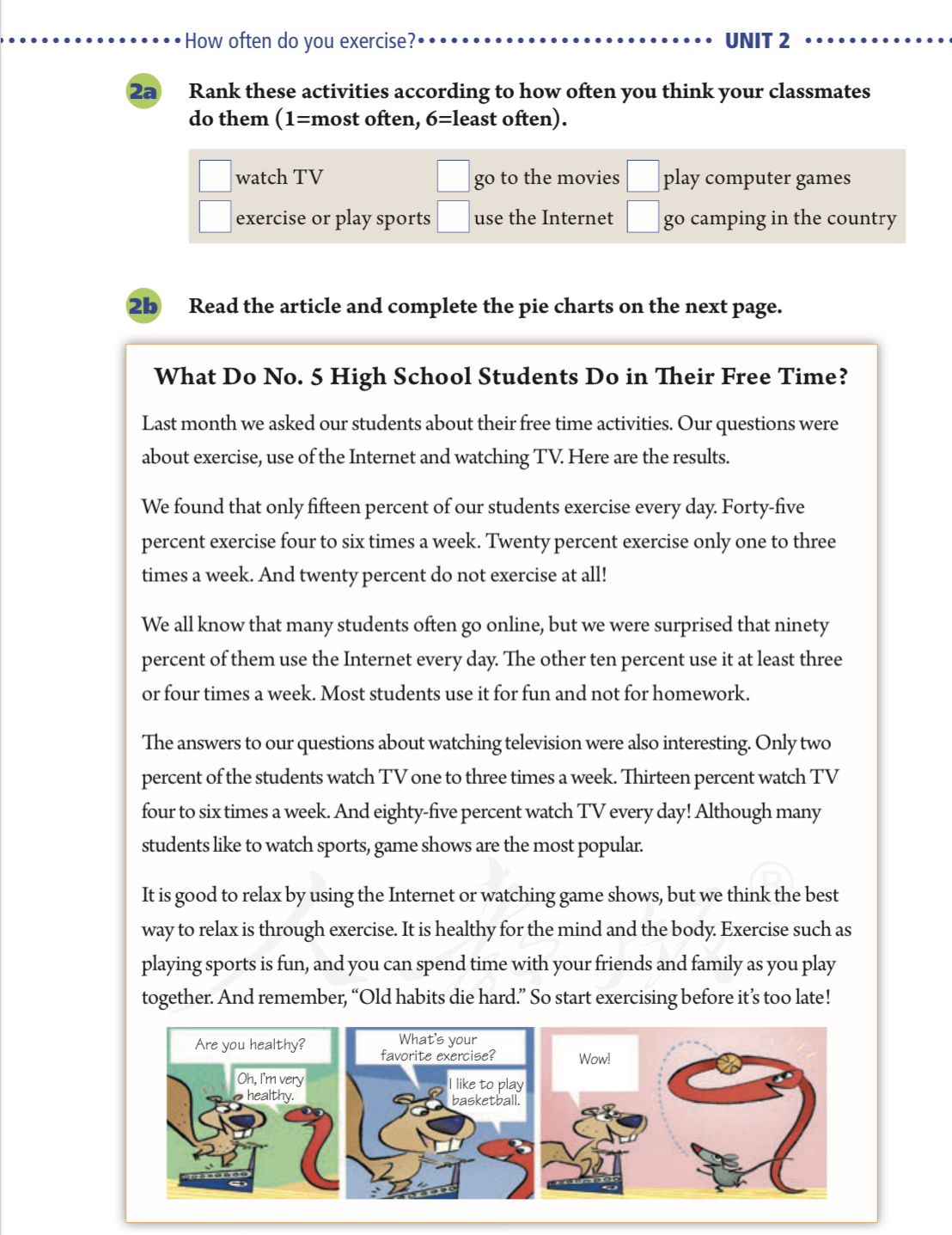 13
2
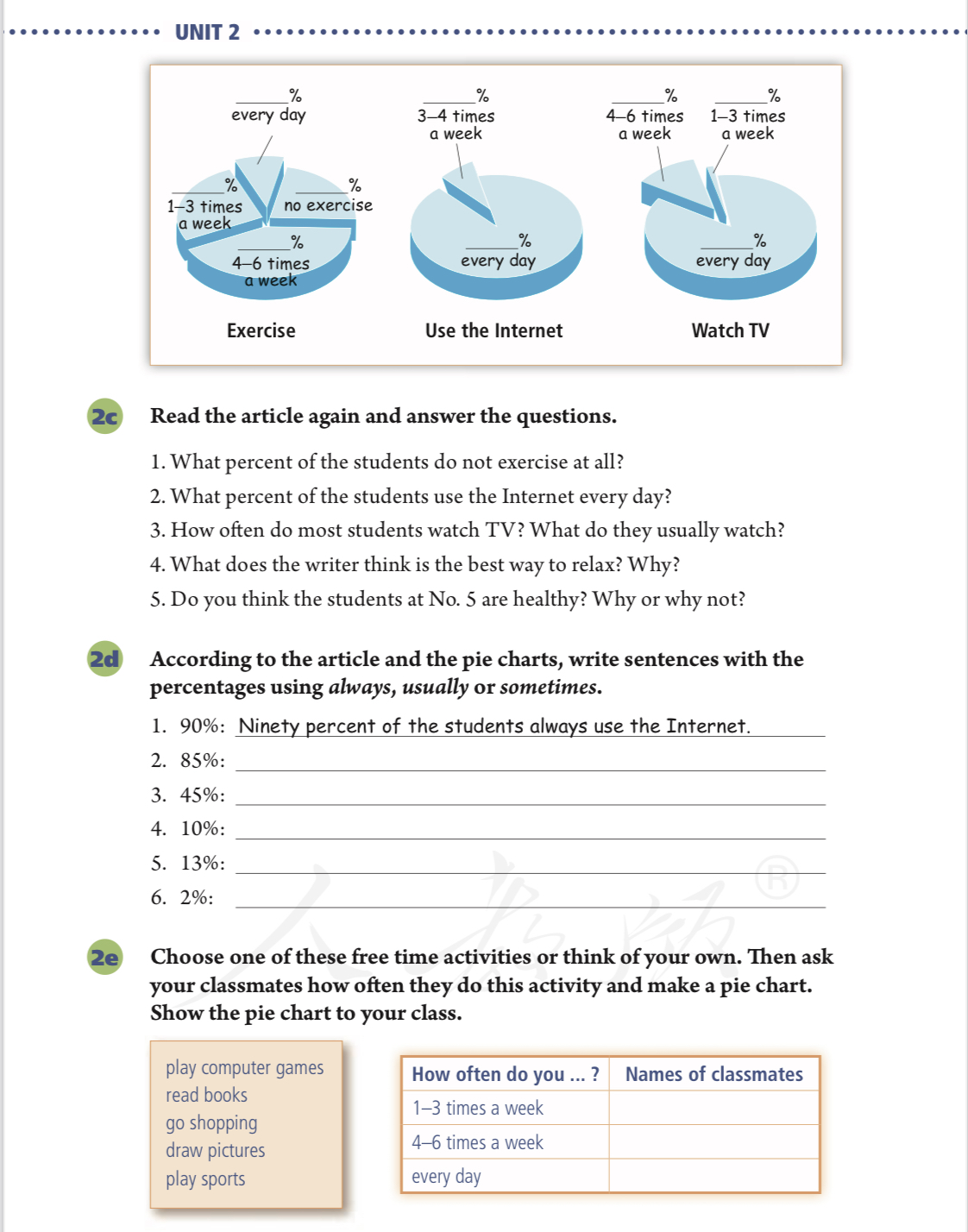 85
2c Read the article again and answer the questions.
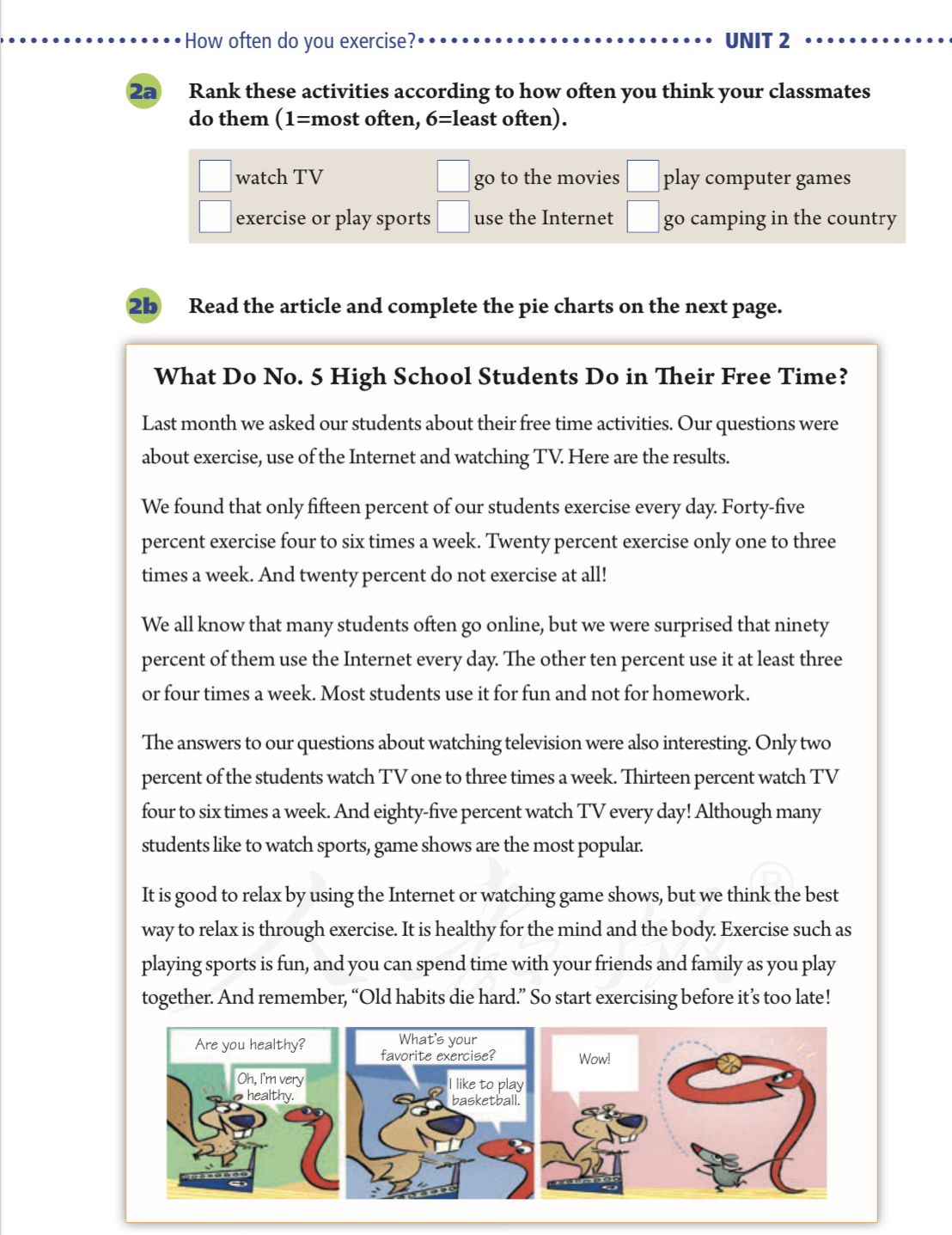 1. What percent of the students do not 
    exercise at all?
2. What percent of the students use the 
    Internet every day?
3. How often do most students watch TV? 
    What do they usually watch?
4. What does the writer think is the best way 
    to relax? Why?
5. Do you think the students at No. 5 are healthy? 
    Why or why not?
Q1: What percent of the students do not exercise at all?
Twenty percent of the students do not exercise at all.
15
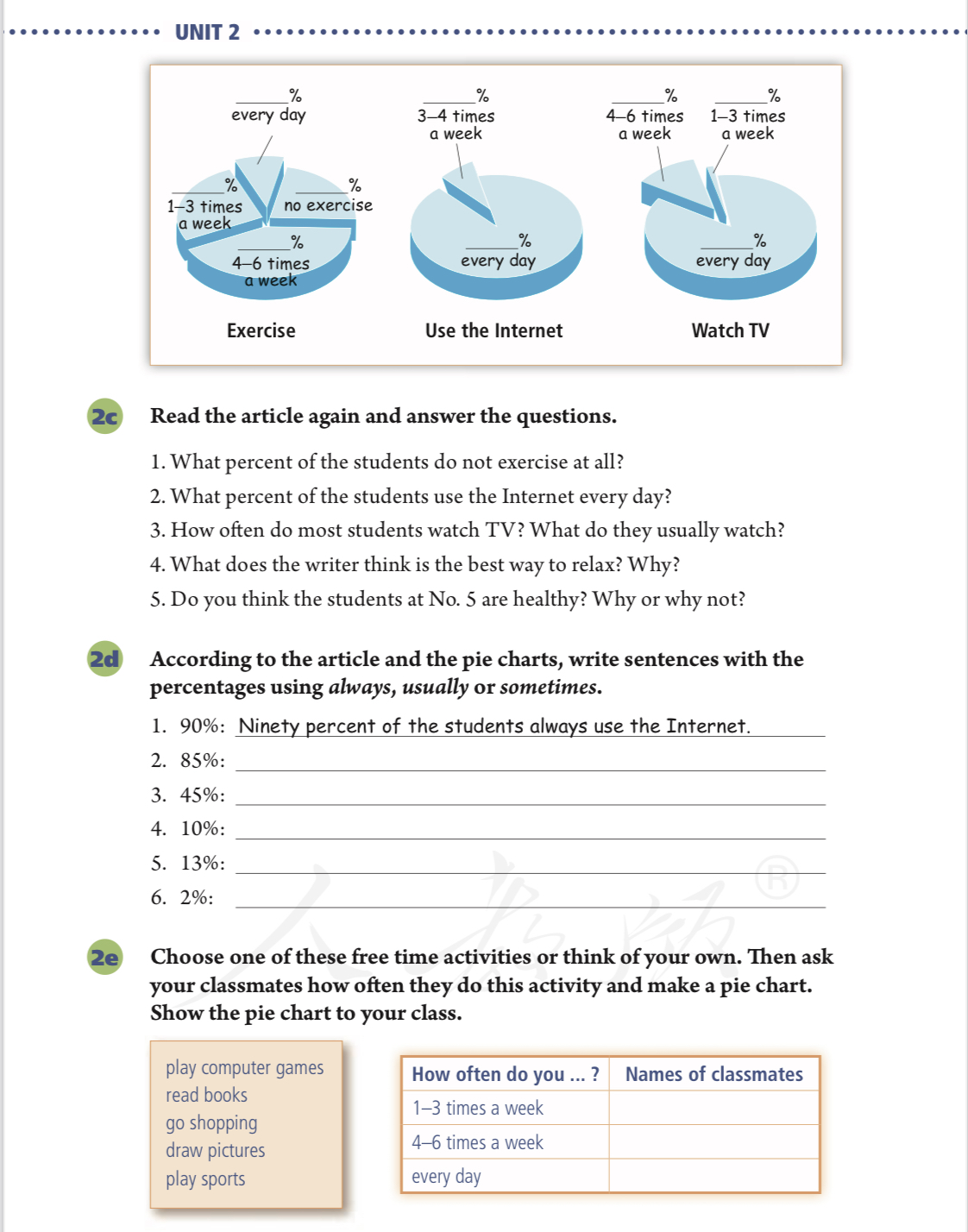 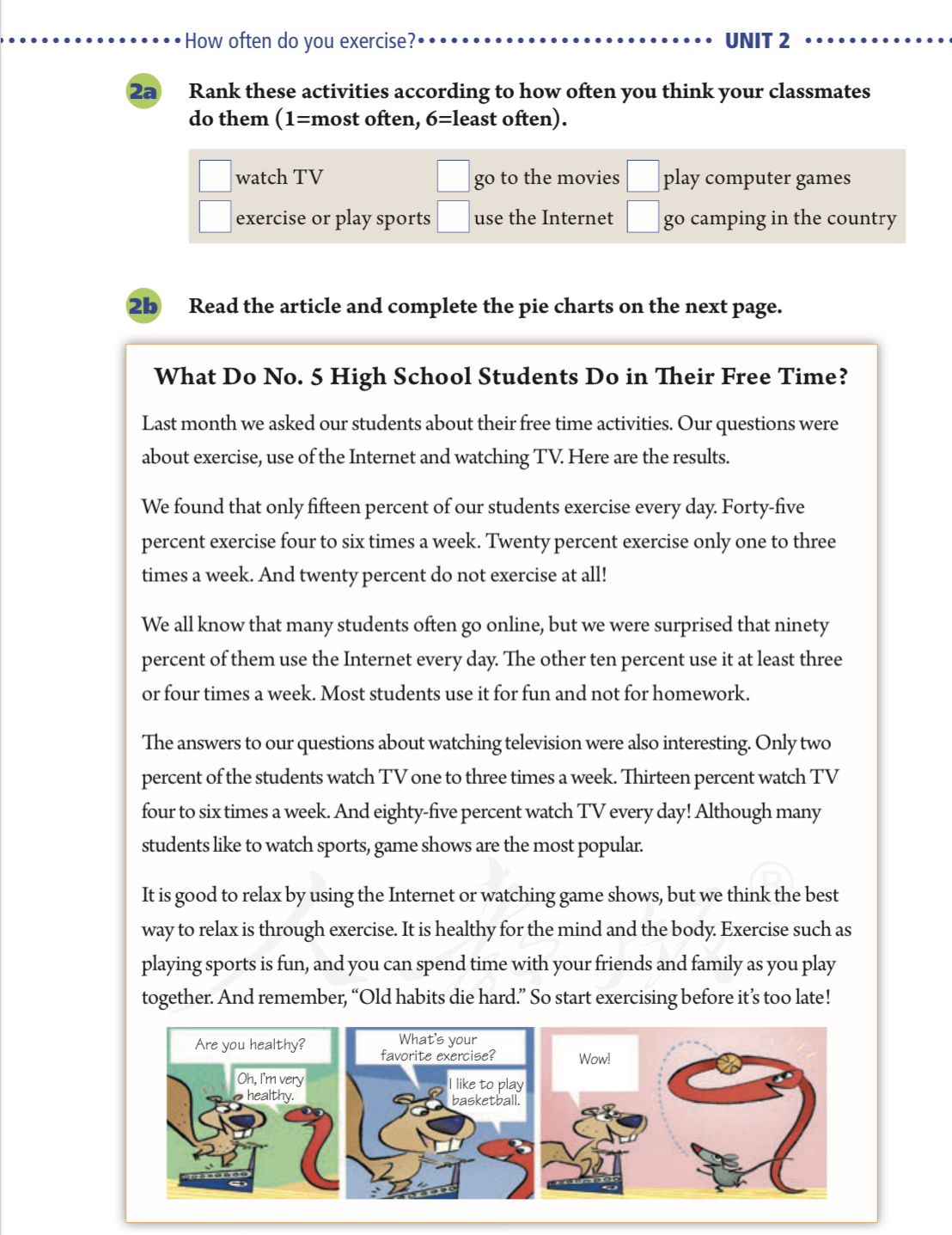 20
20
45
locate the information
Q2: What percent of the students use the Internet                  ?
every day
Ninety percent of the students use the Internet every day.
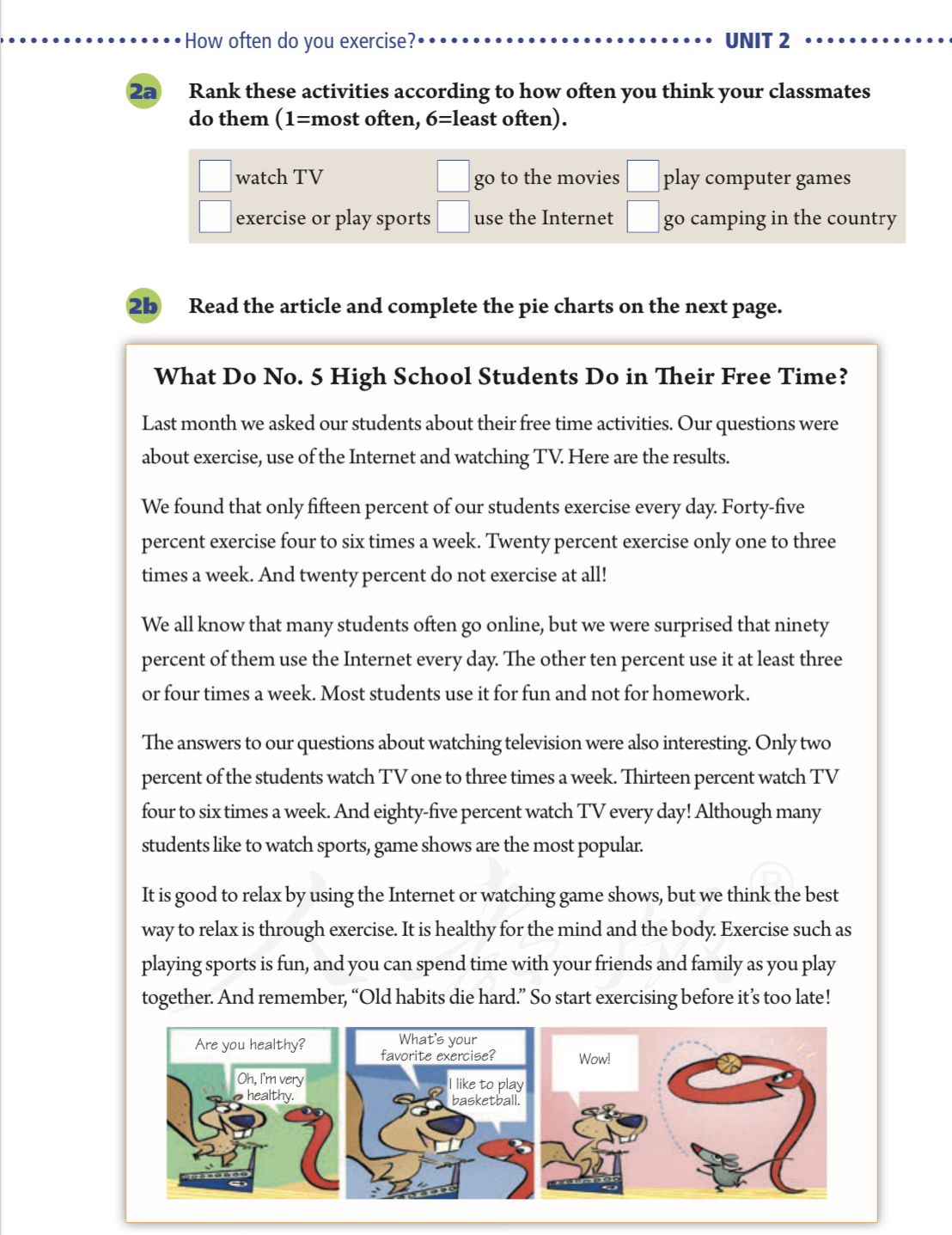 Q2: What percent of the students use the Internet                  ?
every day
1
7
every day:
always
×100%
=
100%
7
≈   28%
1-3 times a week:
sometimes
×100%
3
7
?
3 - 4 times a week
4 - 6 times a week
2d: Make sentences after class.
Q3: How often do most students watch TV? What do they usually watch?
Most students watch every day. They usually watch game shows.
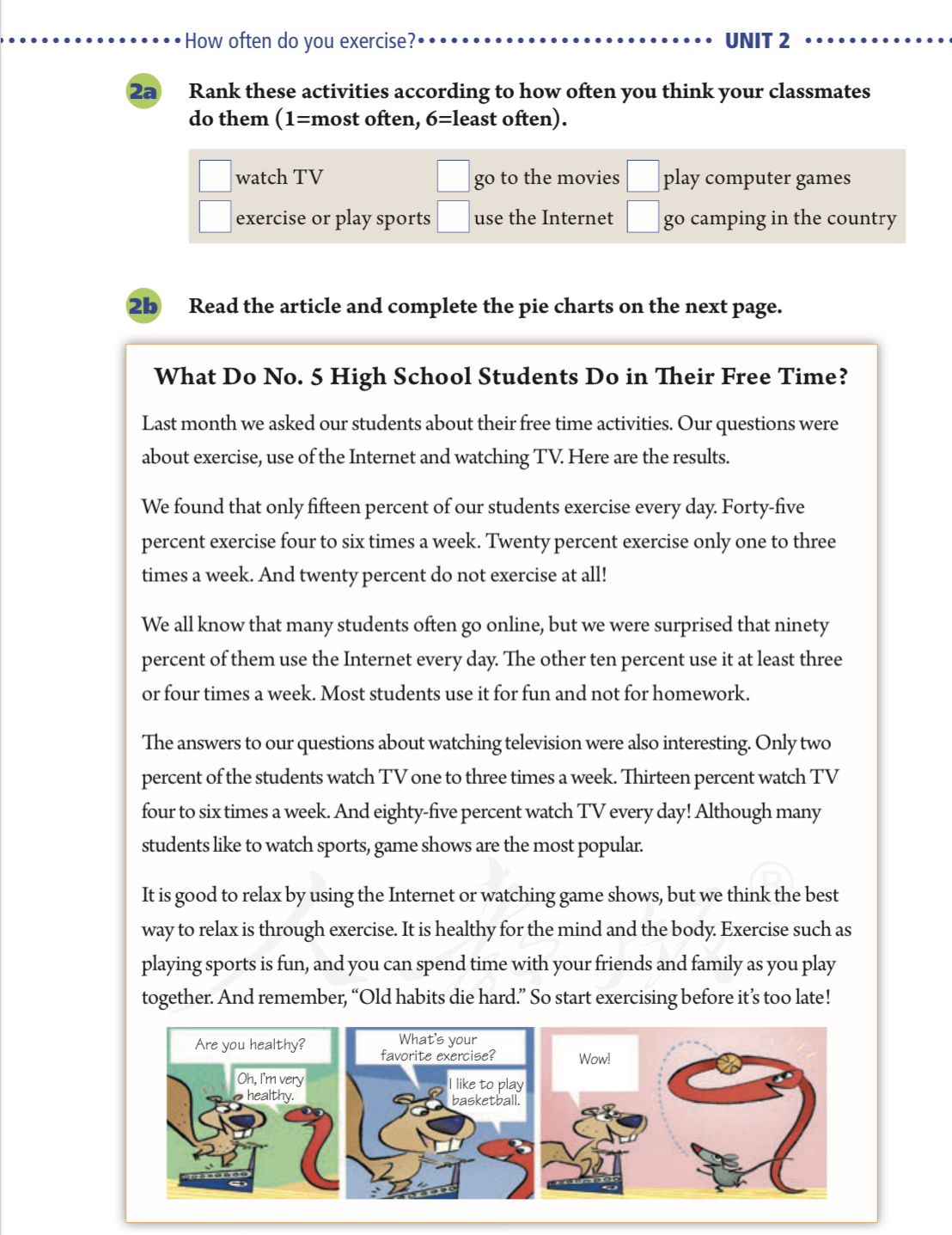 Q4: What does the writer think is the best way to relax? Why?
the best way to relax is through exercise.
The writer thinks
Because it’s healthy for the mind and the body.
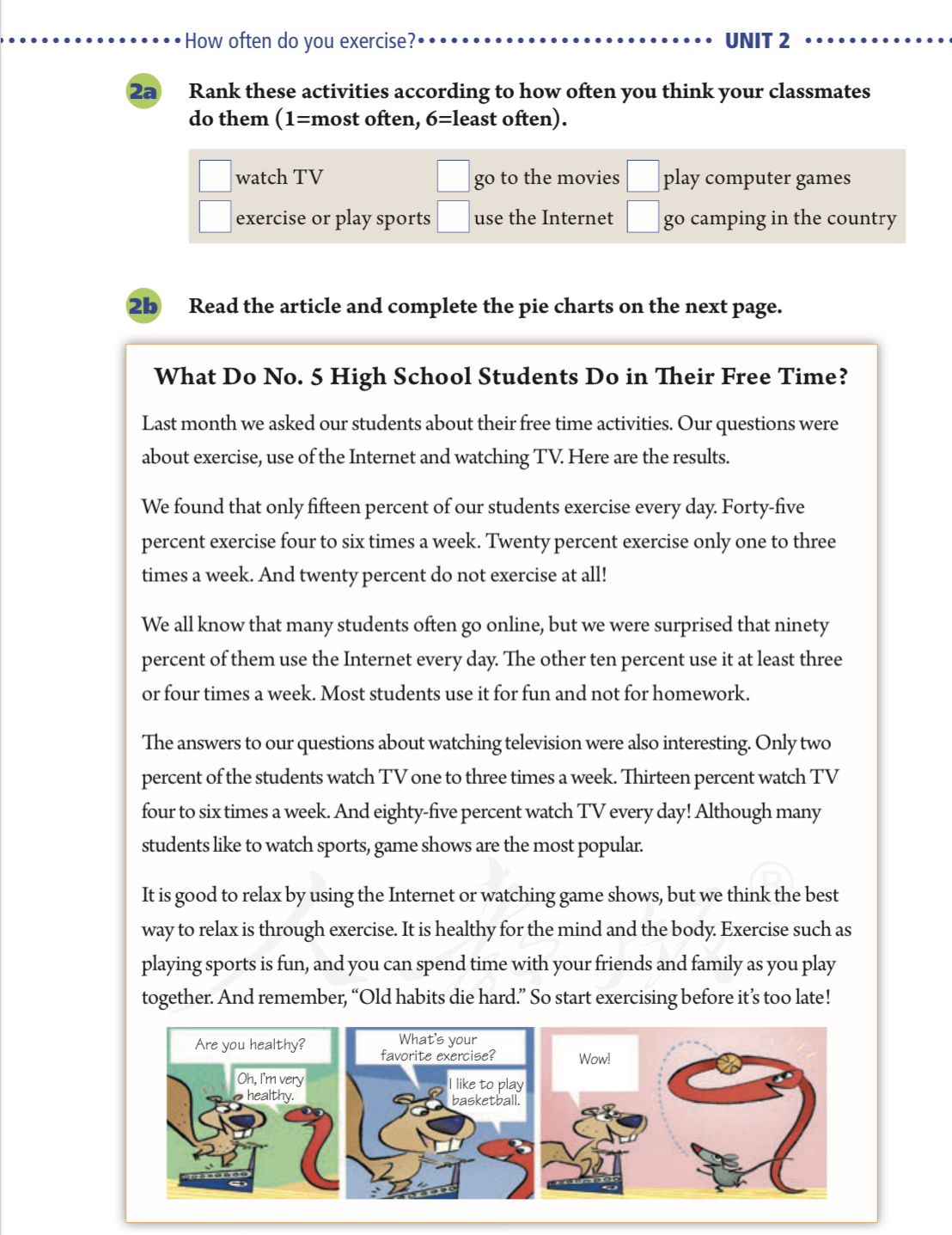 旧习难改
conclusion
comment
opinion
Q5: Do you think the students at No. 5 are healthy? 
Why or why not?
I think ________________________________________
13
10
2
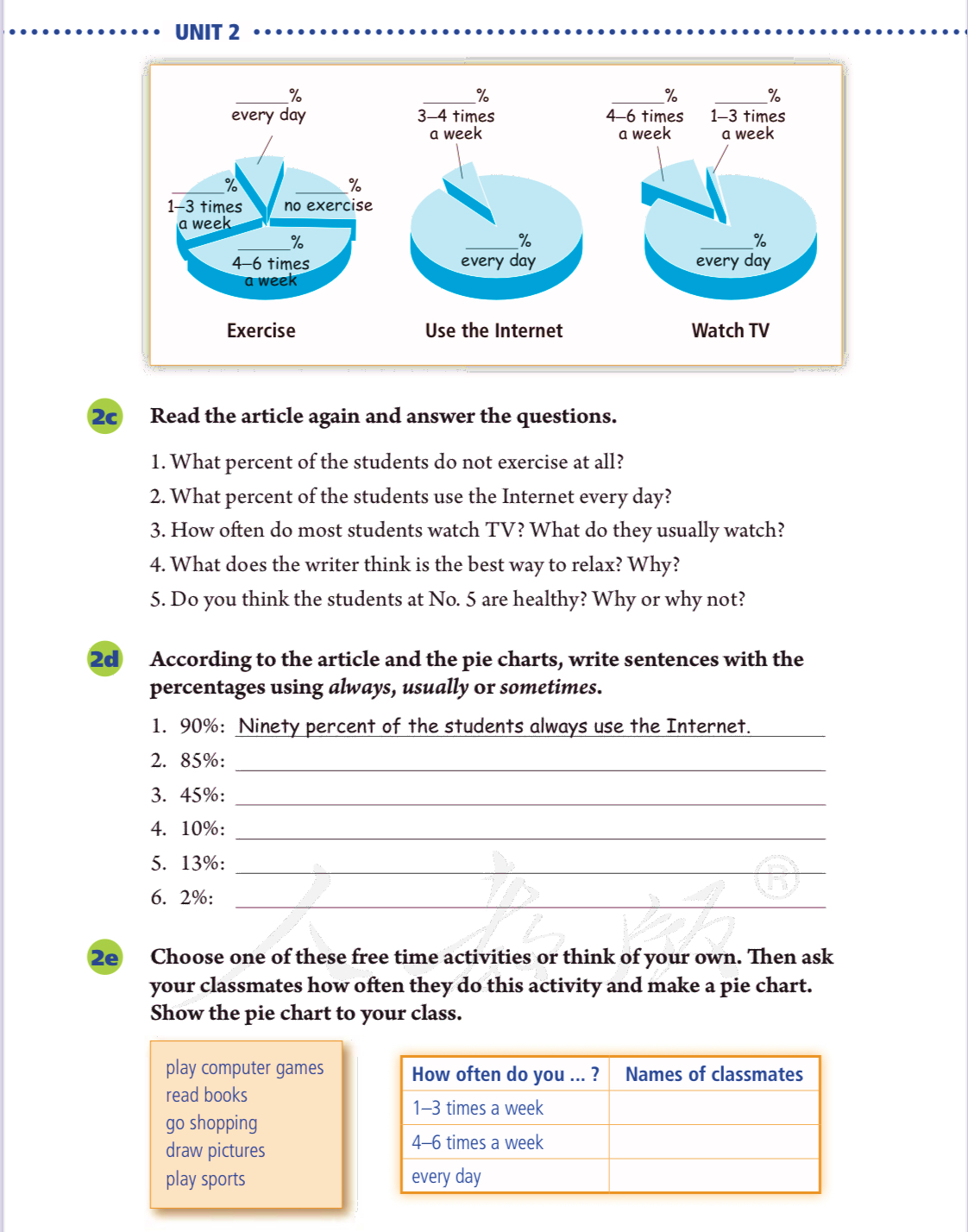 15
20
20
90
85
45
Group Work
Ask your groupmates how often they do this activity and make a pie chart. Show the pie chart to your class.
Step 1
Collect data.
（完成问卷）
Step 2
Analyze the data.
（分析数据）
Step 3
Make a pie chart.
（绘制图形）
Step 4
Write a report.
（填写报告）
Summary
EVALUATE
（品图）
RECOGNIZE
（识图）
pie chart
ANALYZE
（读图）
RRAW
（制图）
World
It creates a better world in a scientific and objective way.
大展宏图
Country
It helps us to understand each other better.
Why should we use the pie chart?
励精图治
Individual
It makes ourselves clear.
图文并茂
Homework
Compulsory
Optional
Make a video based on your report and send it to 312941643@qq.com.
Finish 2d on Page 14.
Math is as useful and beautiful  as language.Data is sometimes worth a thousand words.